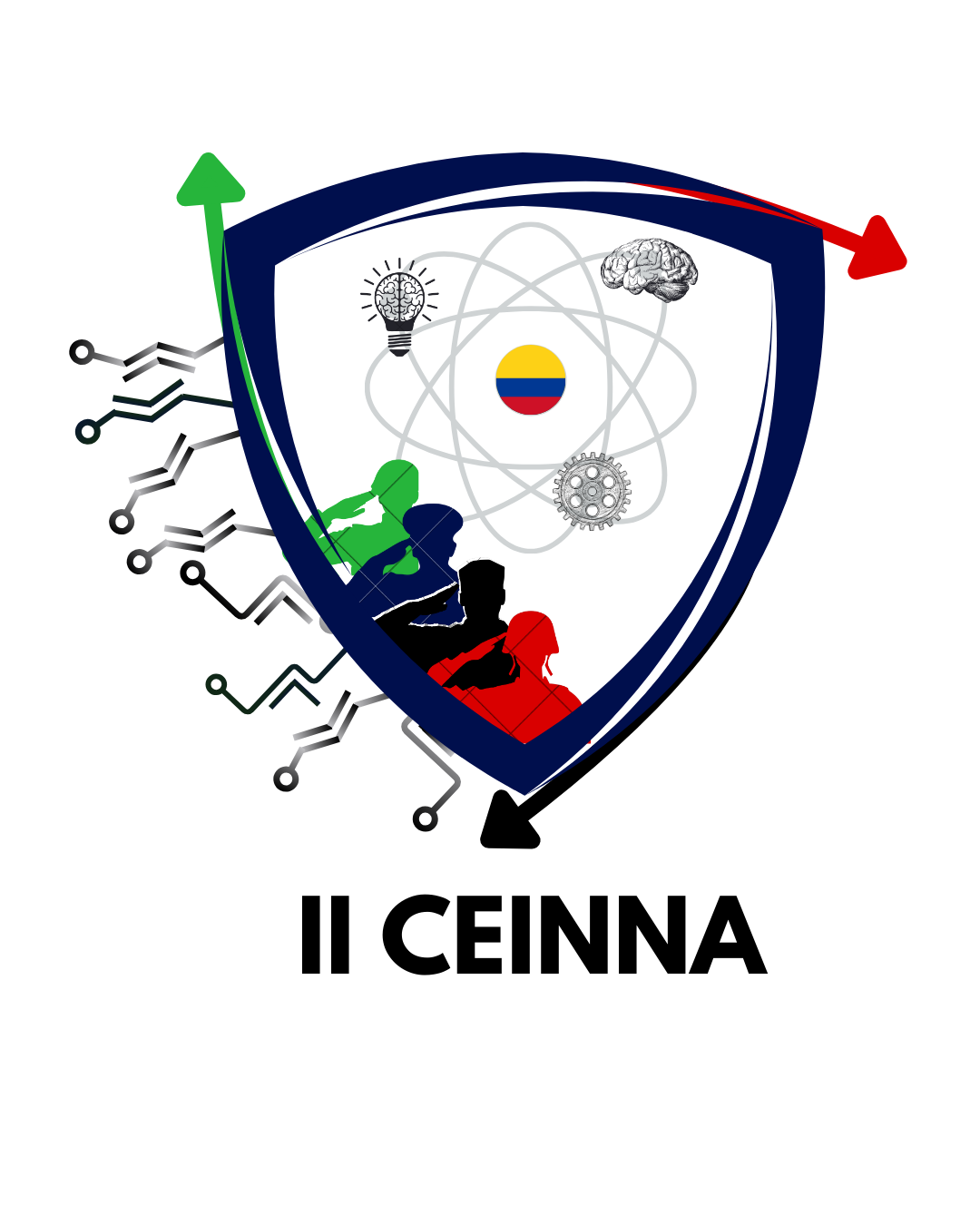 II CEINNA
II Congreso Internacional de Estudios en Innovación y Nuevas Tecnologías para la Seguridad y la Defensa
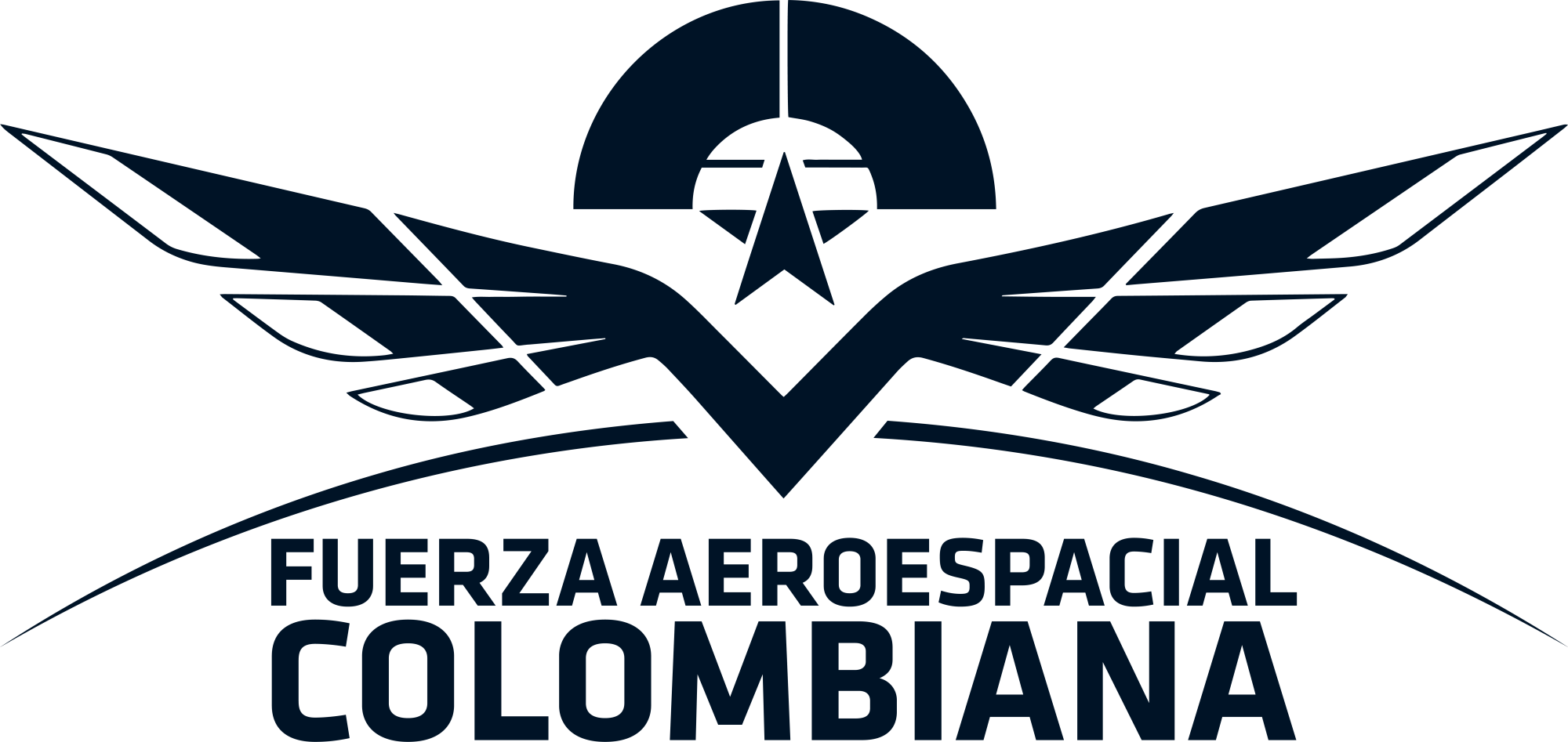 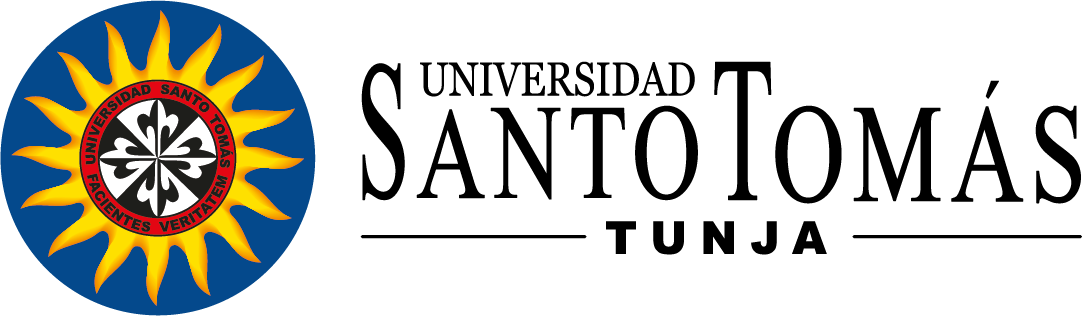 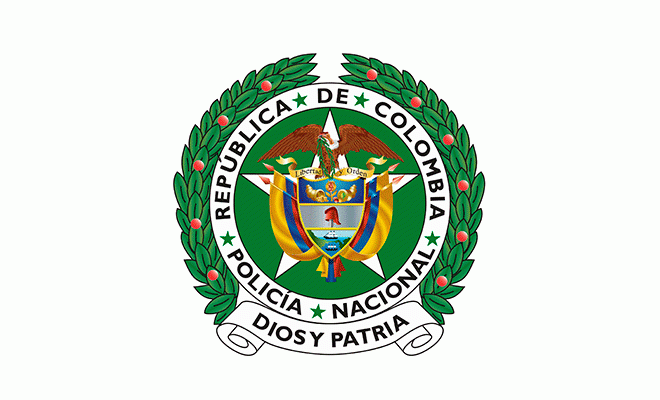 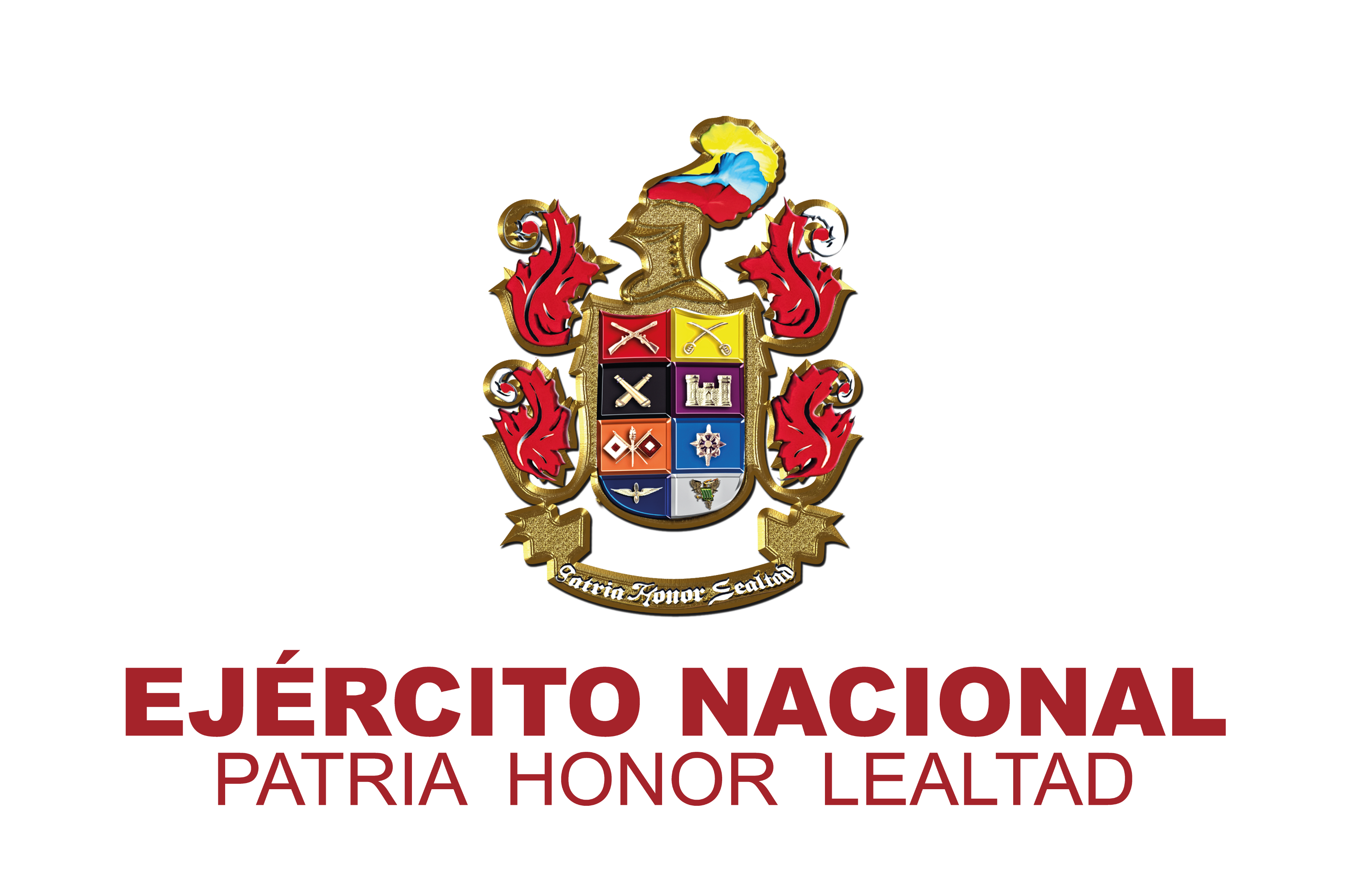 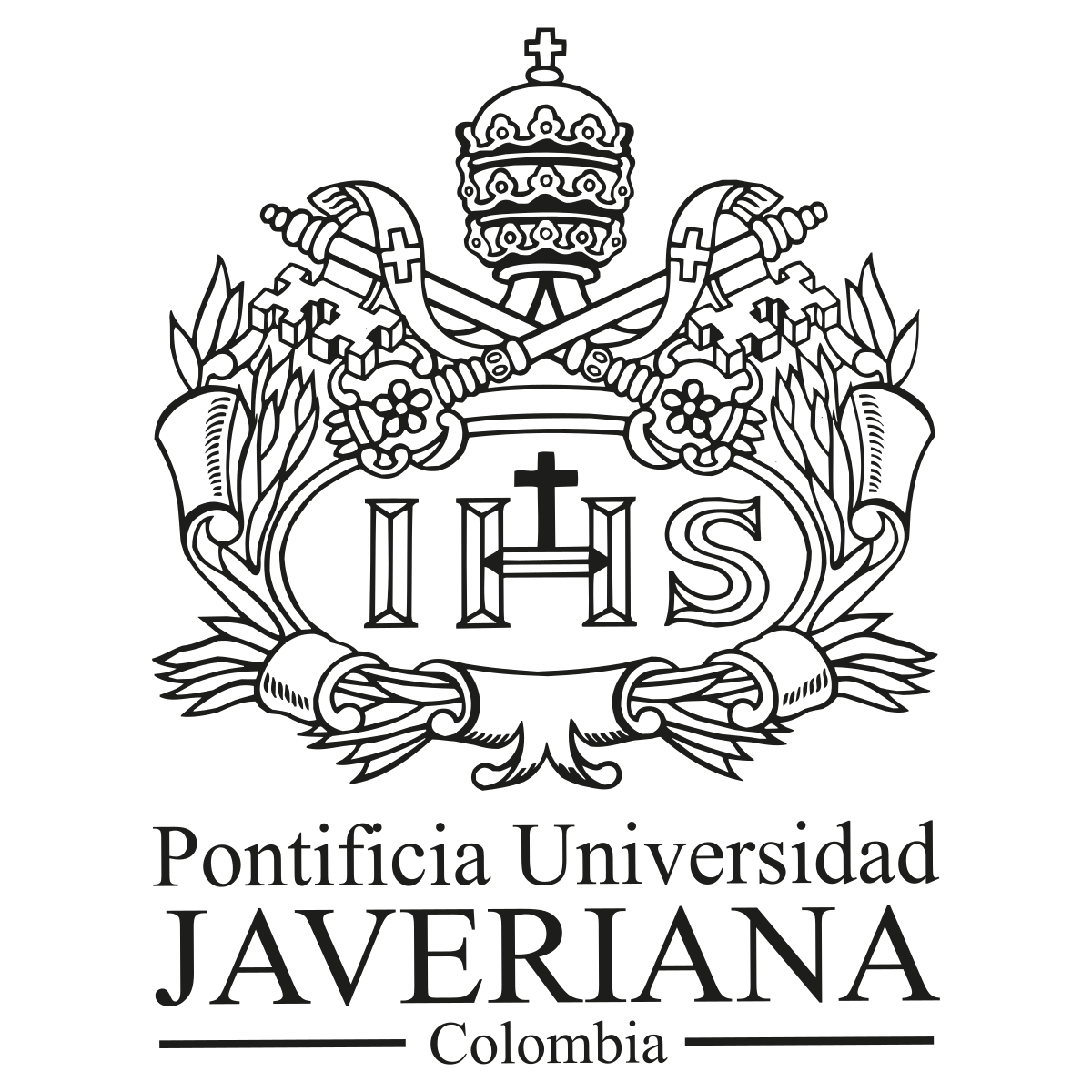 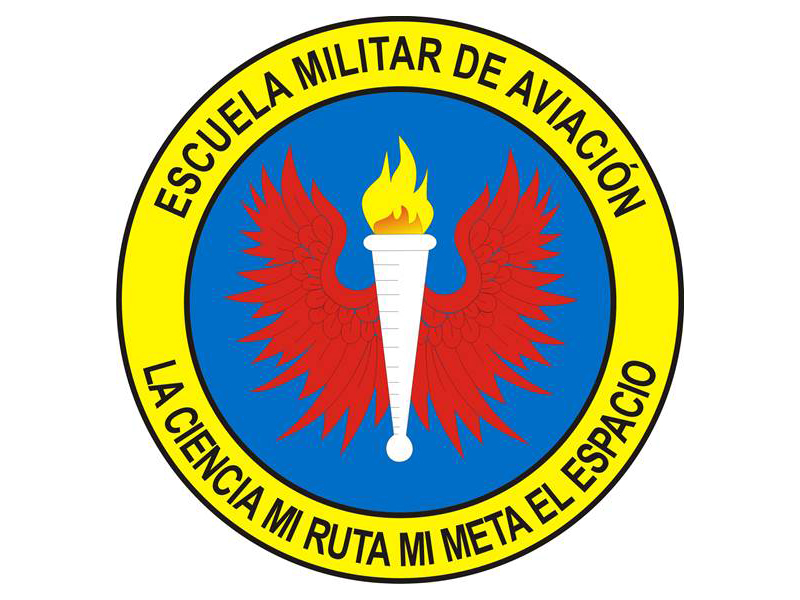 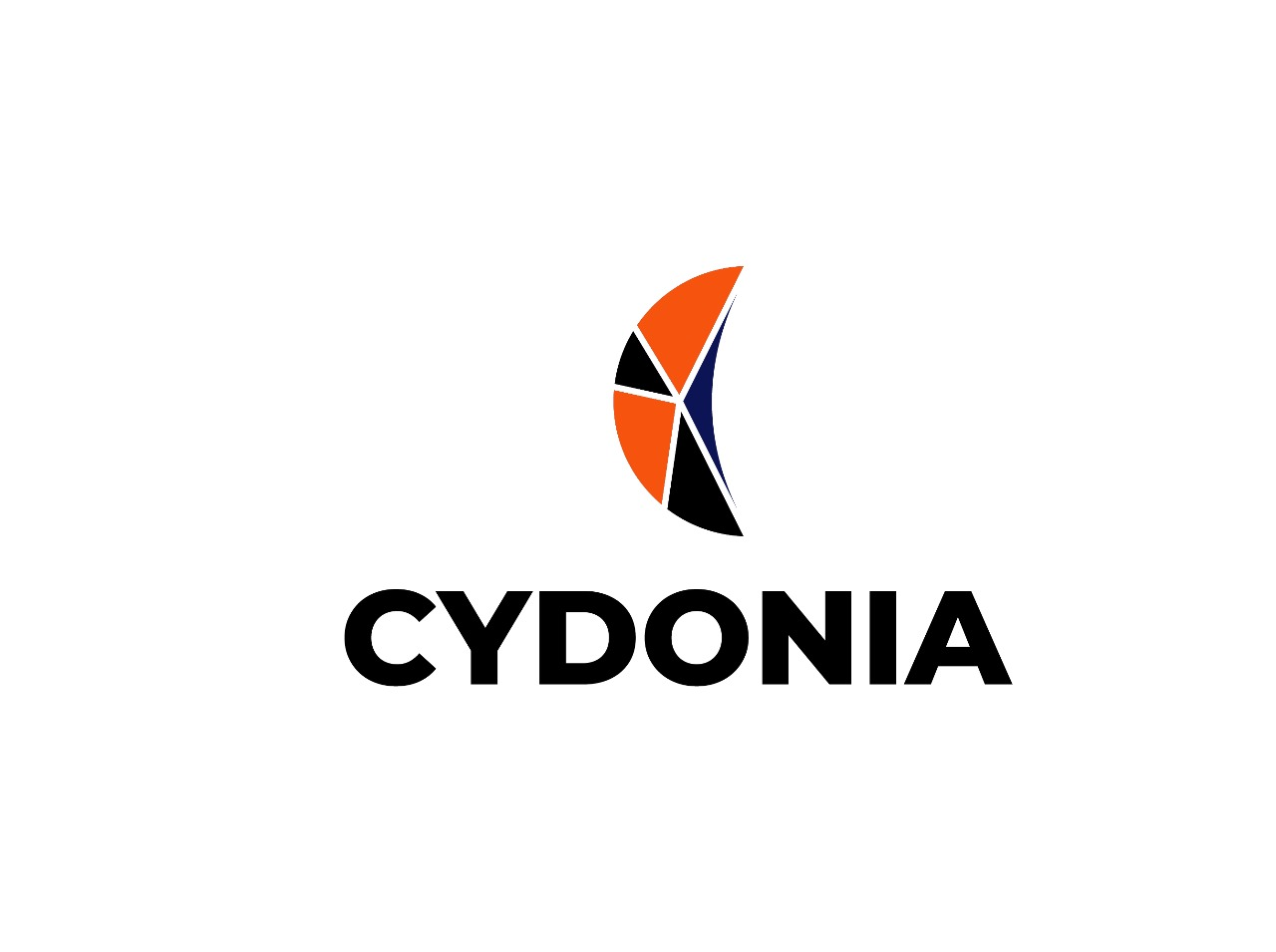 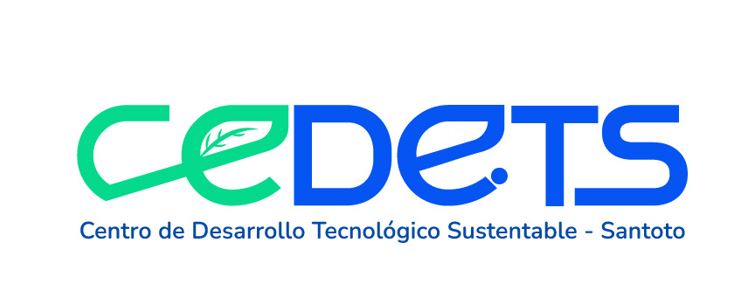 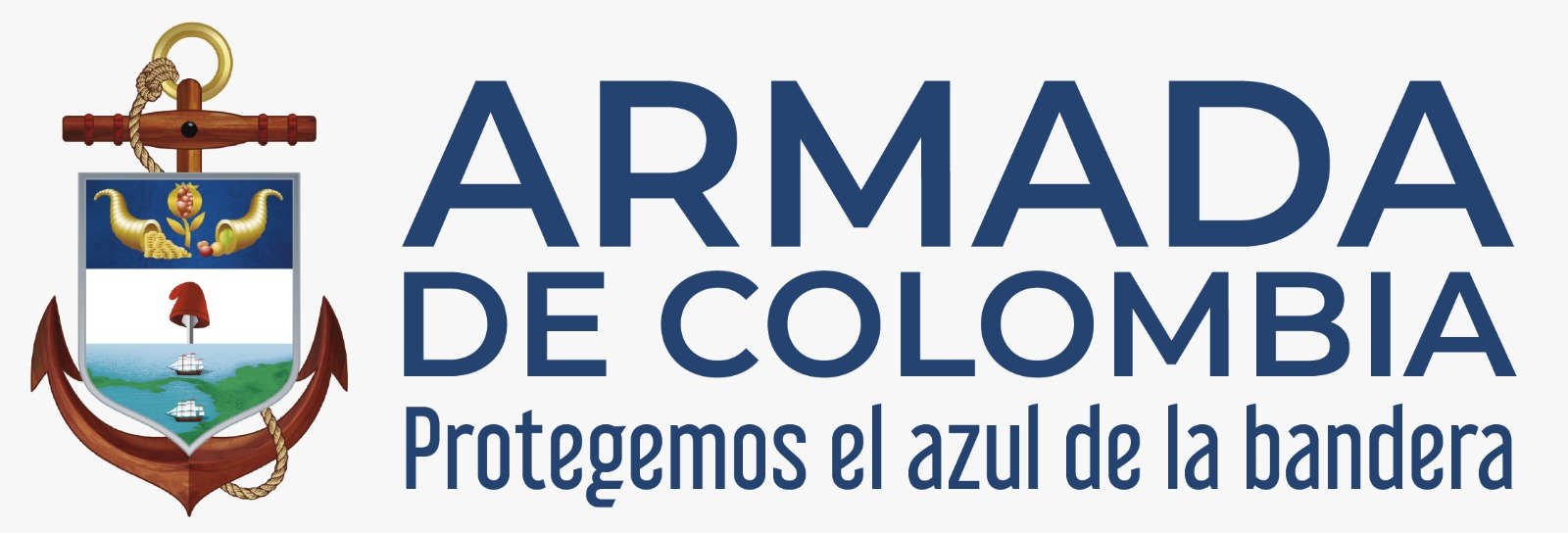 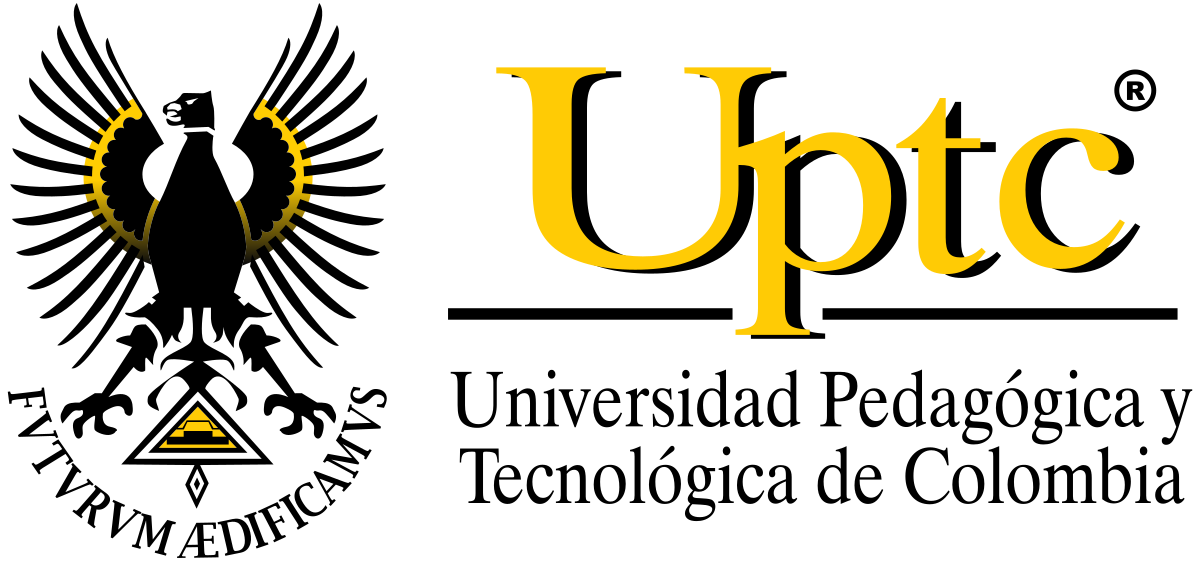 "Innovación y Ciencia al Servicio del Progreso: Tecnología y Seguridad para un Futuro Sostenible"
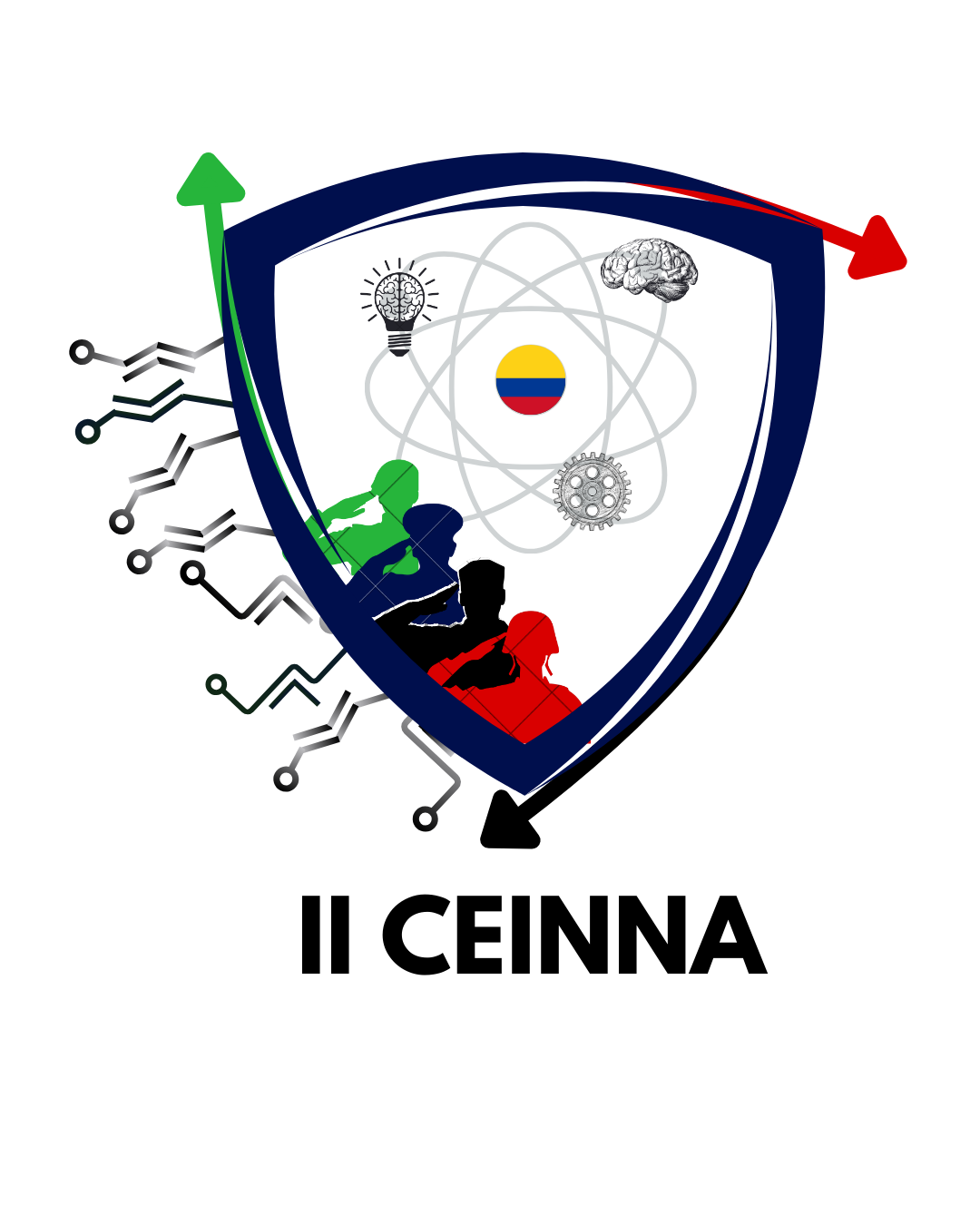 Título ponencia o conferencia
Grado. Apellido y Nombre
Filiación Institucional (Grupo de Investigación, Entidad,)
"Innovación y Ciencia al Servicio del Progreso: Tecnología y Seguridad para un Futuro Sostenible"
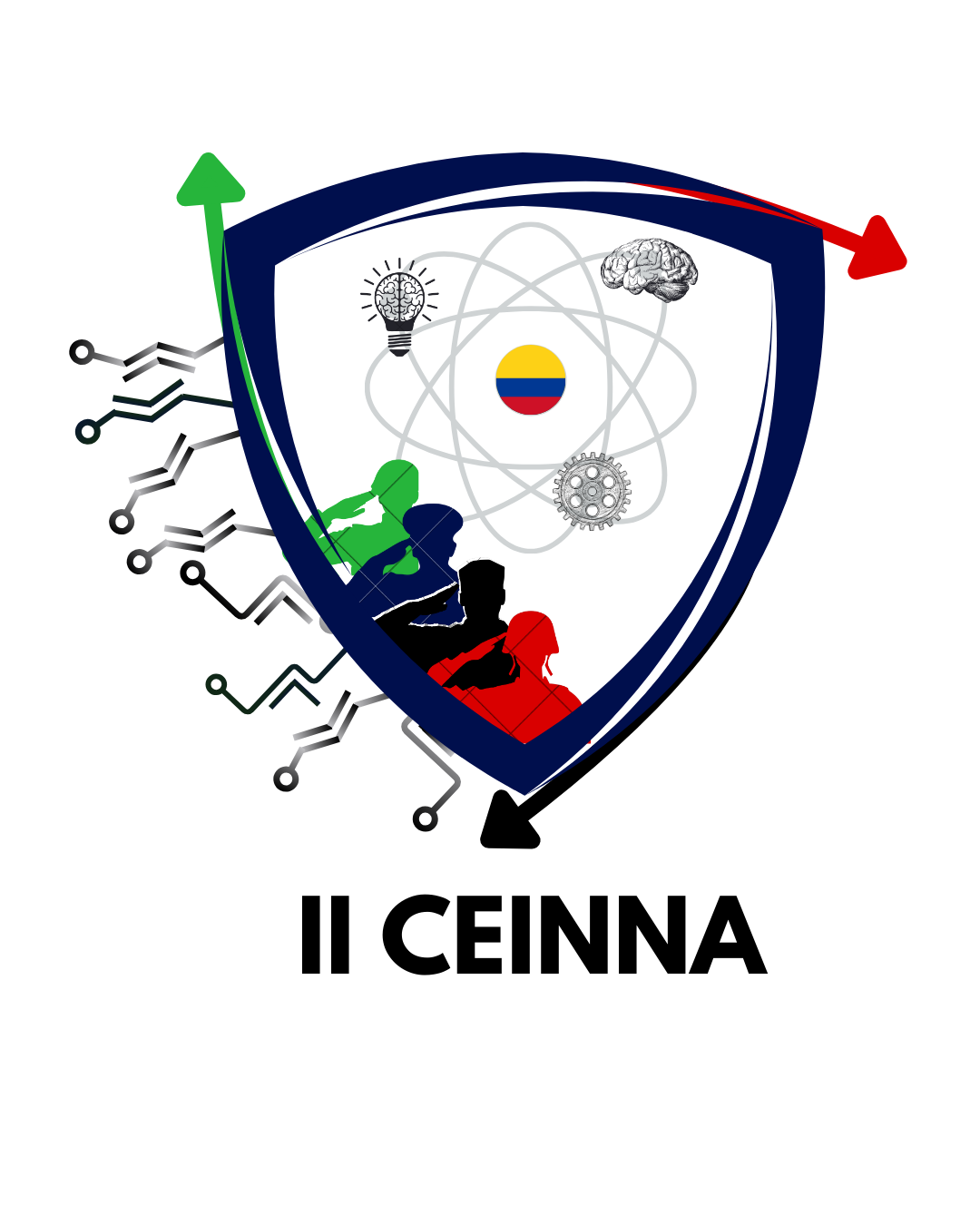 Tabla de Contenido
Listado de actividades o temas a abordar
"Innovación y Ciencia al Servicio del Progreso: Tecnología y Seguridad para un Futuro Sostenible"
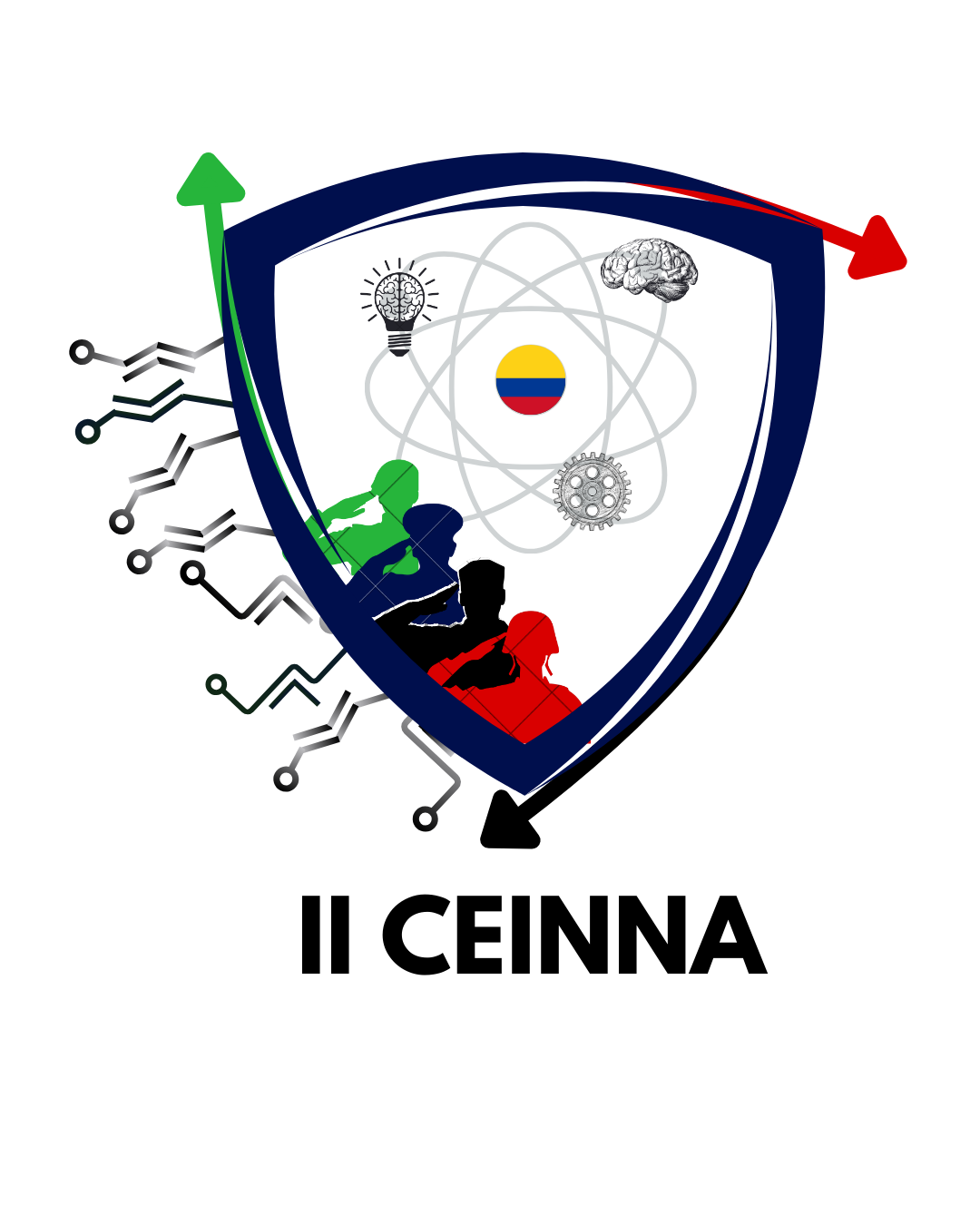 Desarrollo
Describa brevemente la información de su proyecto, recuerde que tiene 15 min para abordar y presentar sus resultados.
"Innovación y Ciencia al Servicio del Progreso: Tecnología y Seguridad para un Futuro Sostenible"
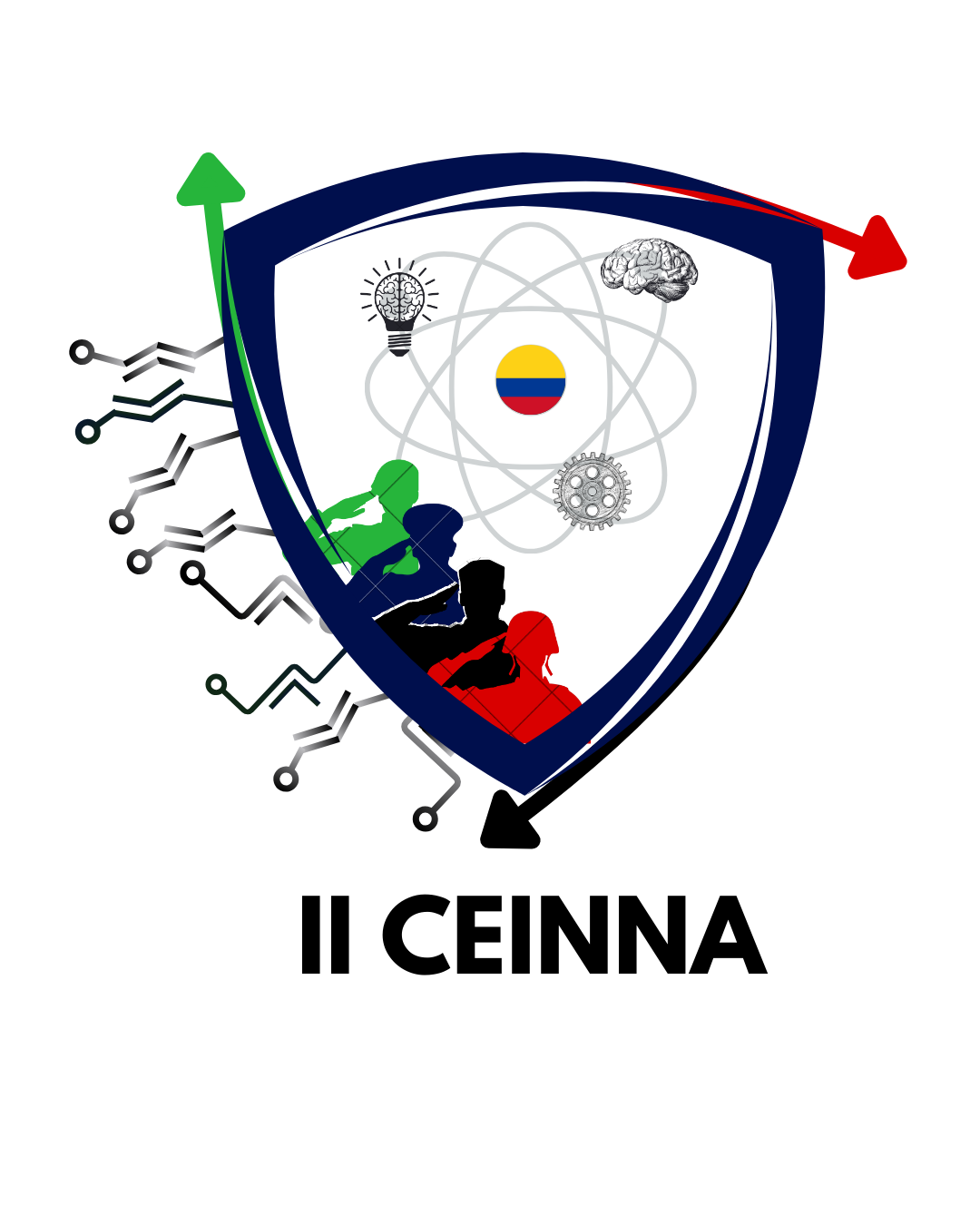 Resultados
Describa brevemente los resultados más representativos
"Innovación y Ciencia al Servicio del Progreso: Tecnología y Seguridad para un Futuro Sostenible"
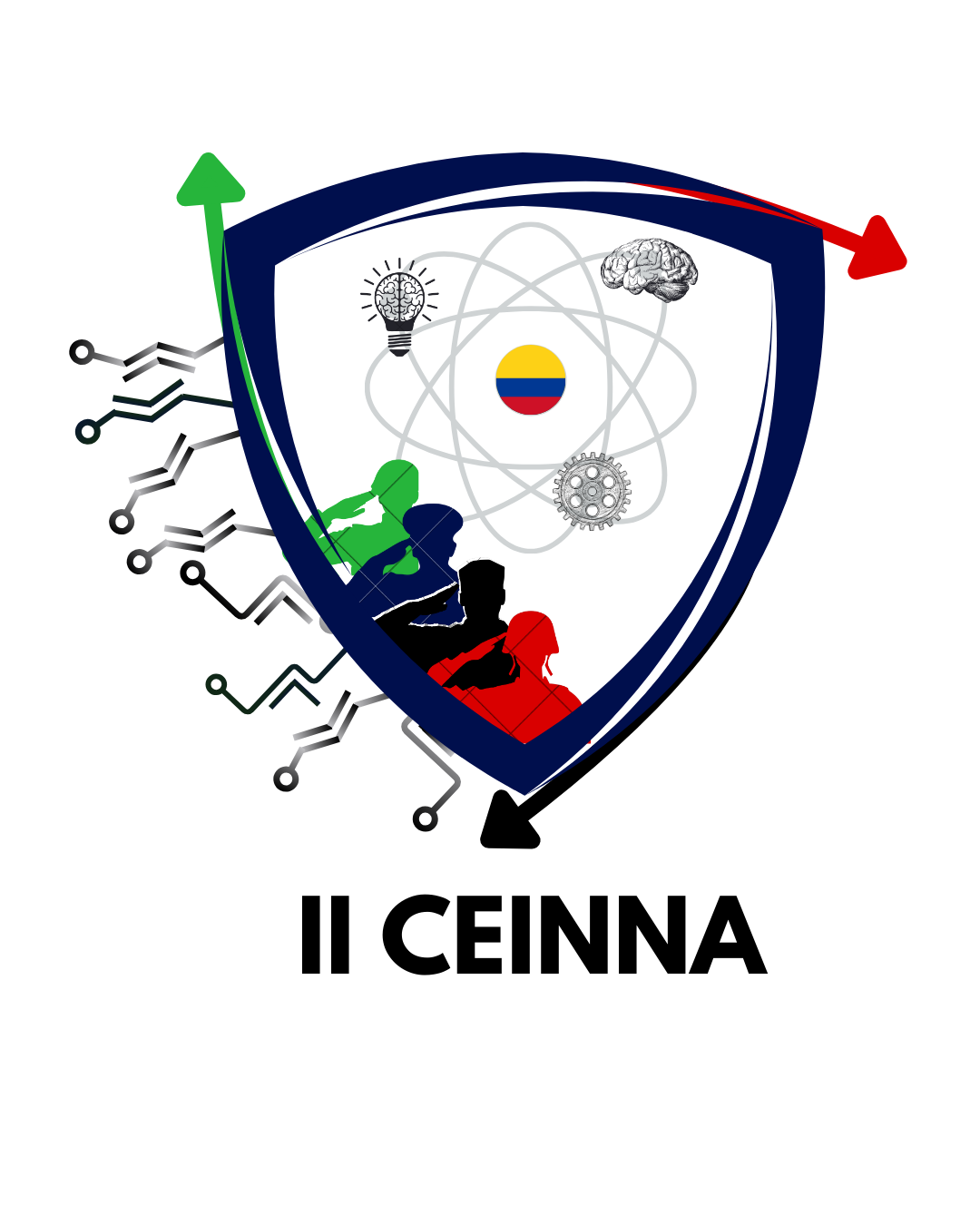 Conclusiones y Recomendaciones
Describa por lo menos una conclusión y recomendación del trabajo presentado
"Innovación y Ciencia al Servicio del Progreso: Tecnología y Seguridad para un Futuro Sostenible"
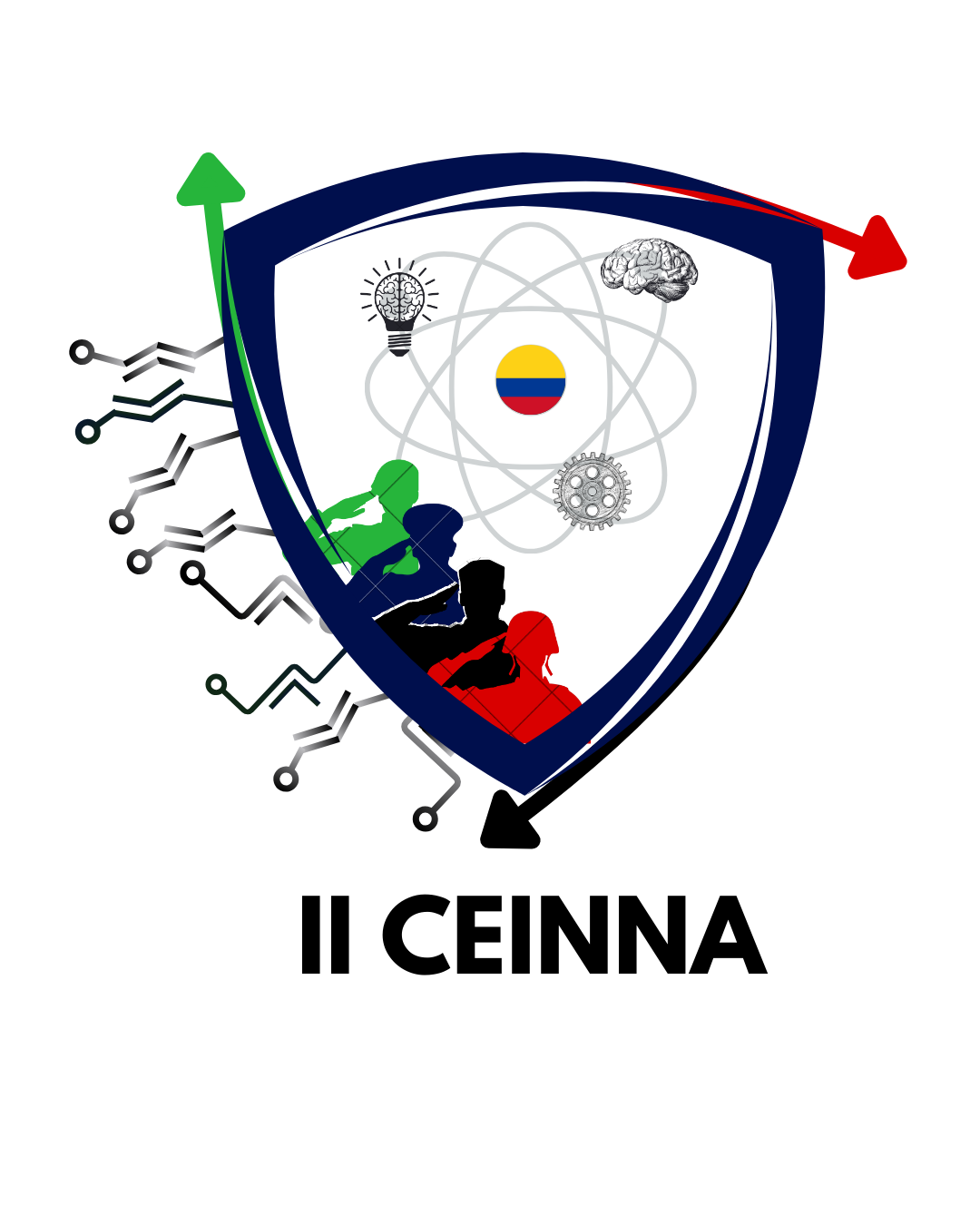 Bibliografía
Listado de referencias, mínimo 5 referencias que se hayan empleado en la presentación (2020-2025)
"Innovación y Ciencia al Servicio del Progreso: Tecnología y Seguridad para un Futuro Sostenible"
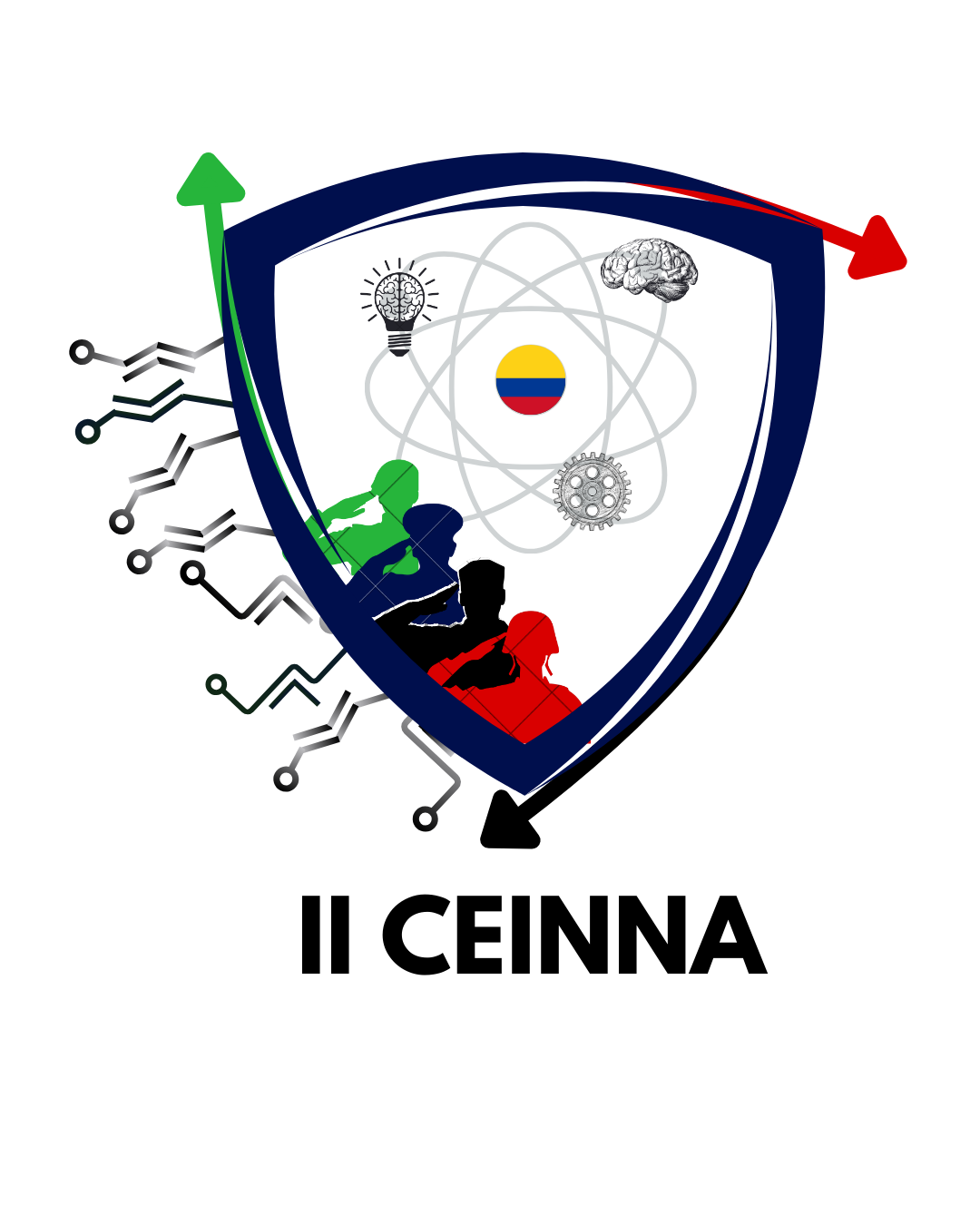